CIEKAWOSTKIKOSMICZNE
mgr inż. Mieczysław Wilk
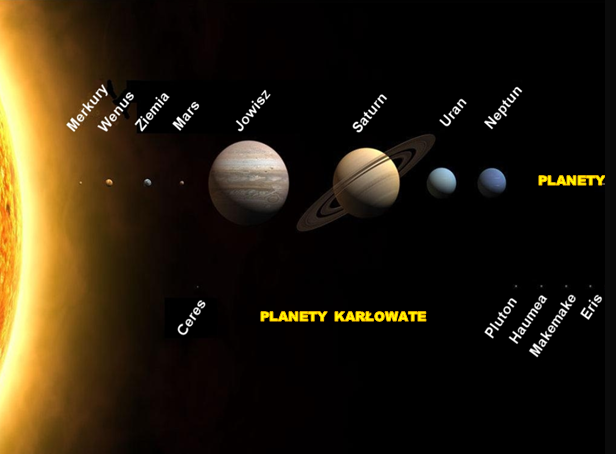 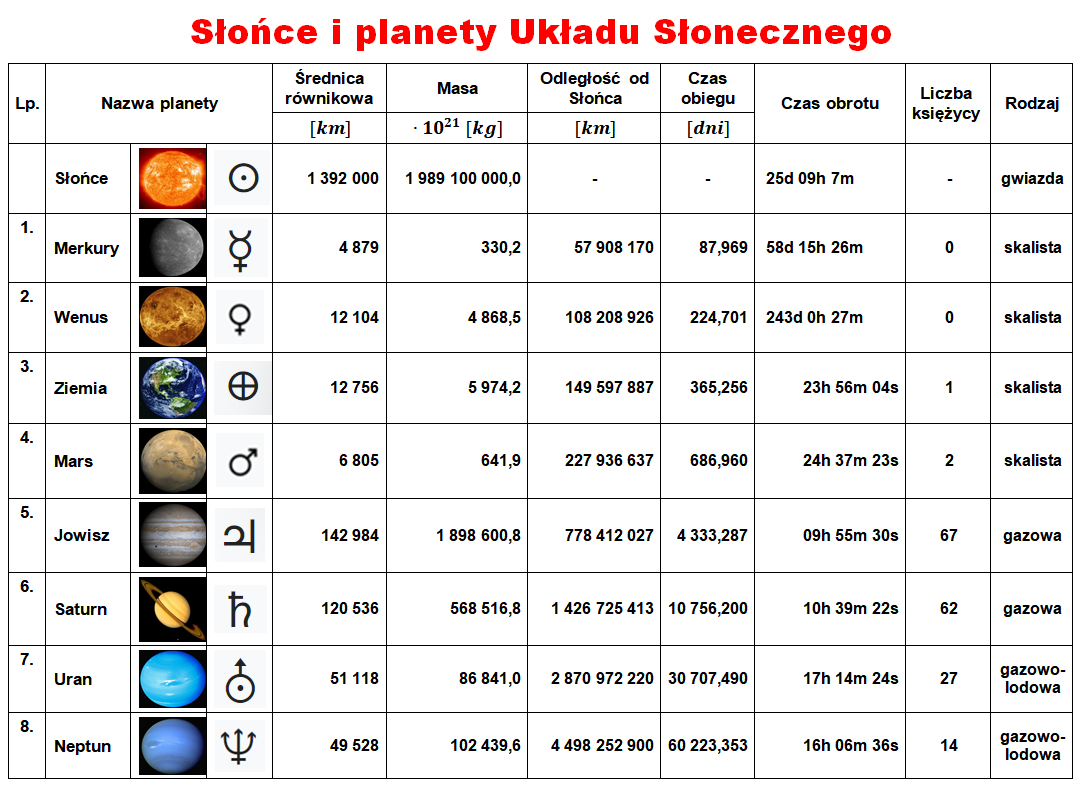 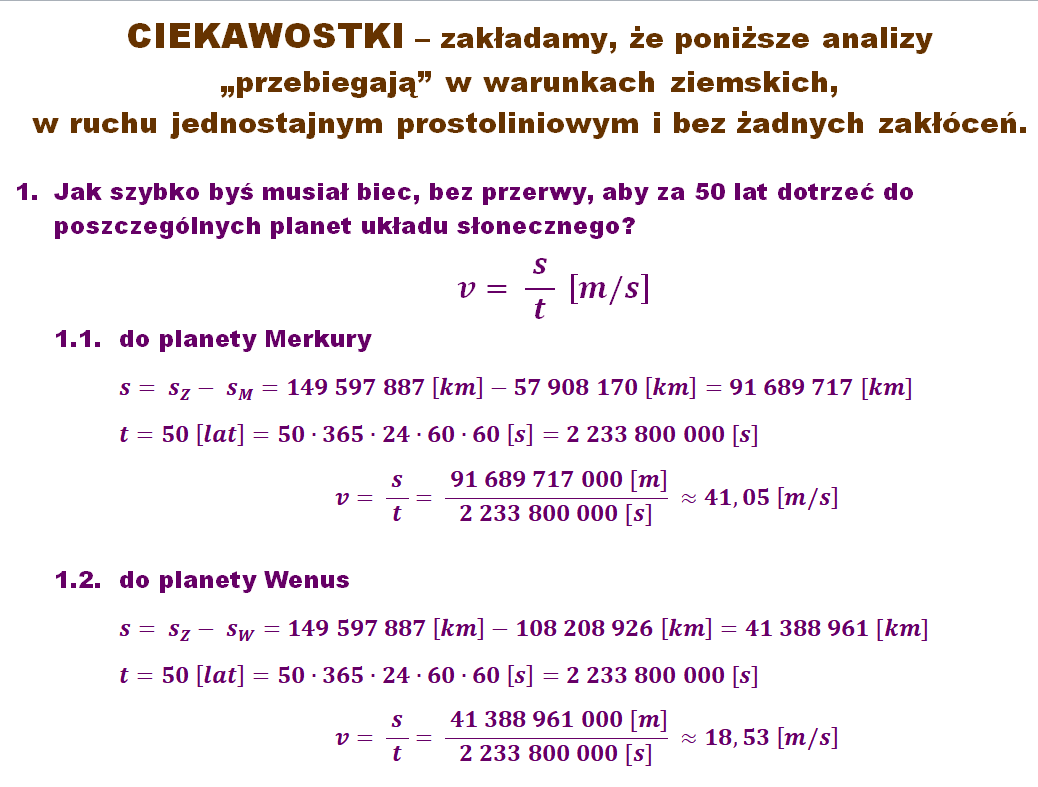 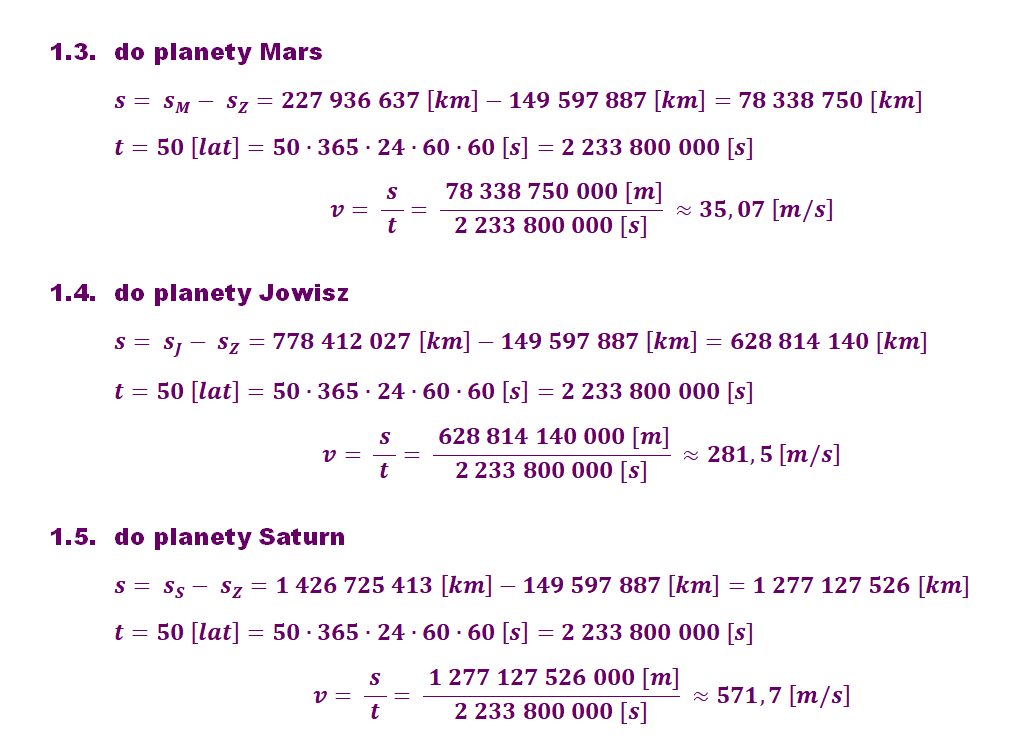 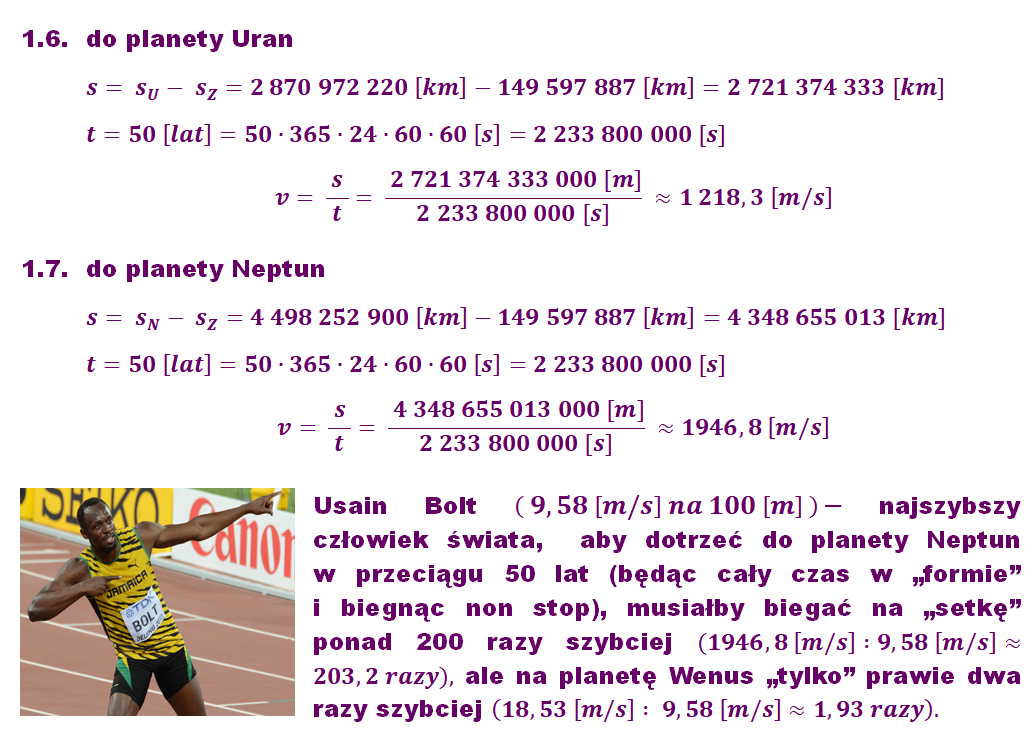 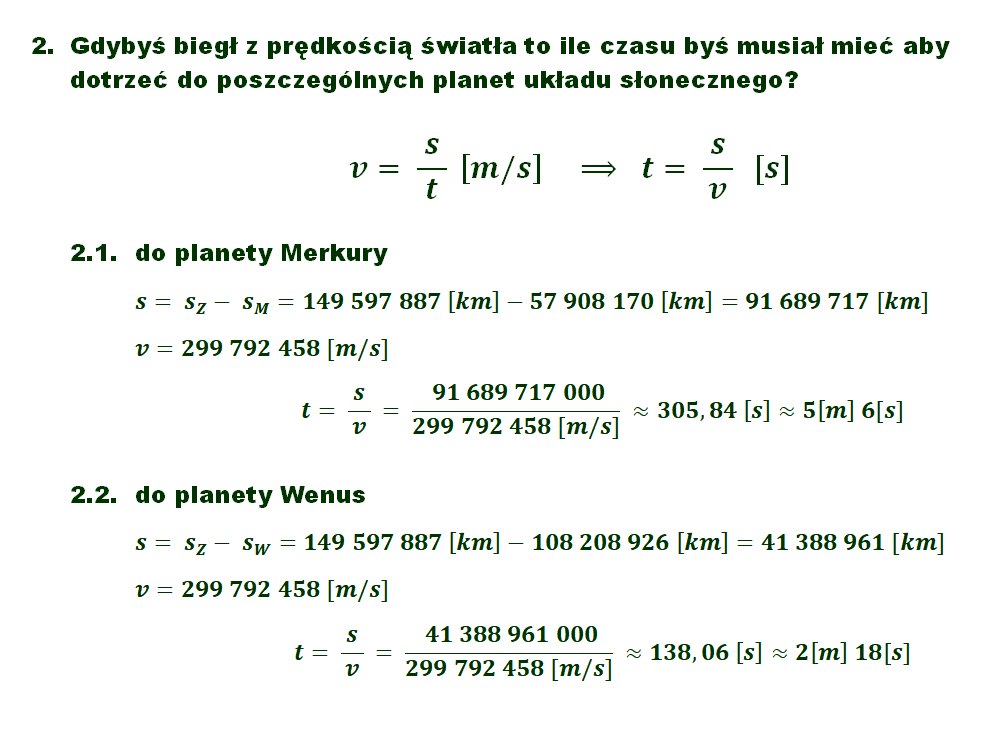 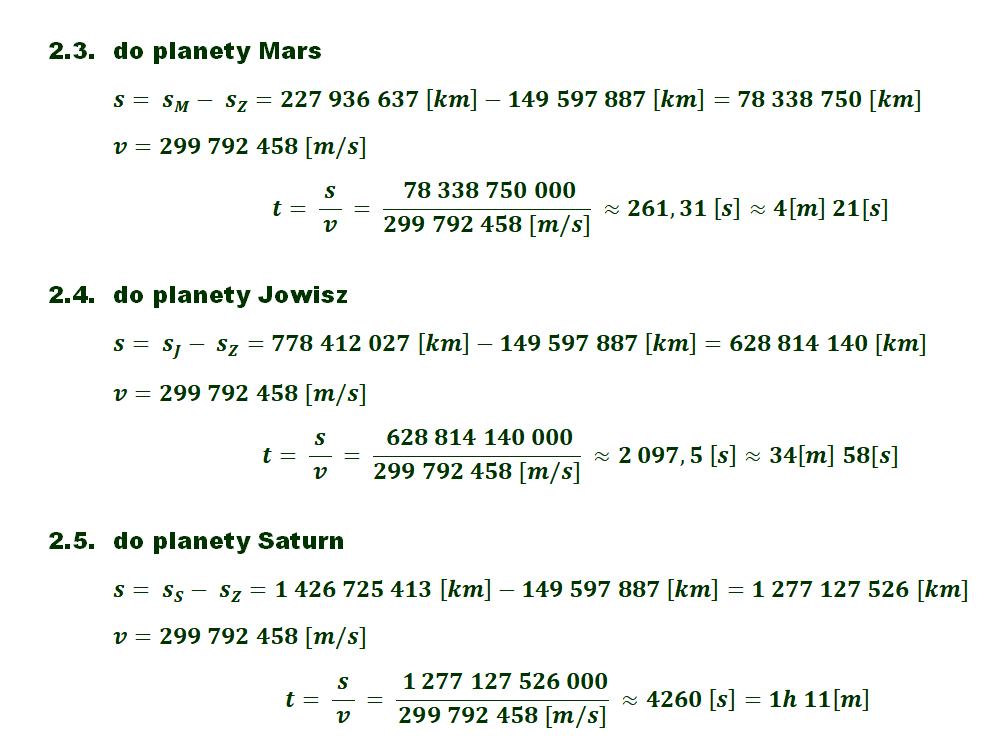 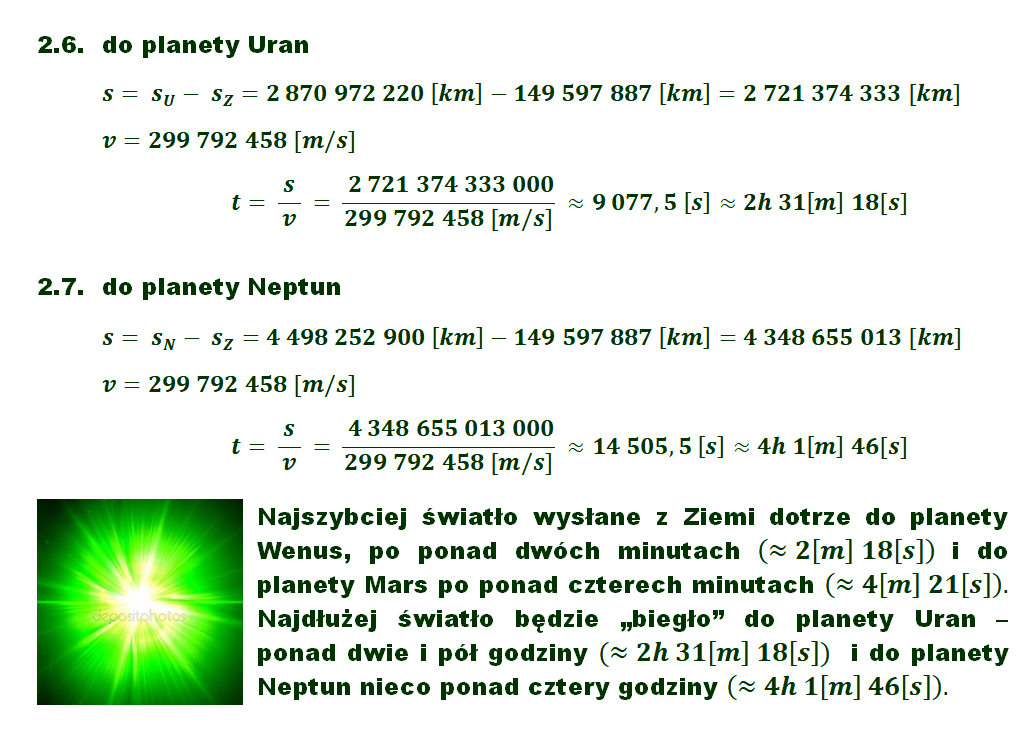 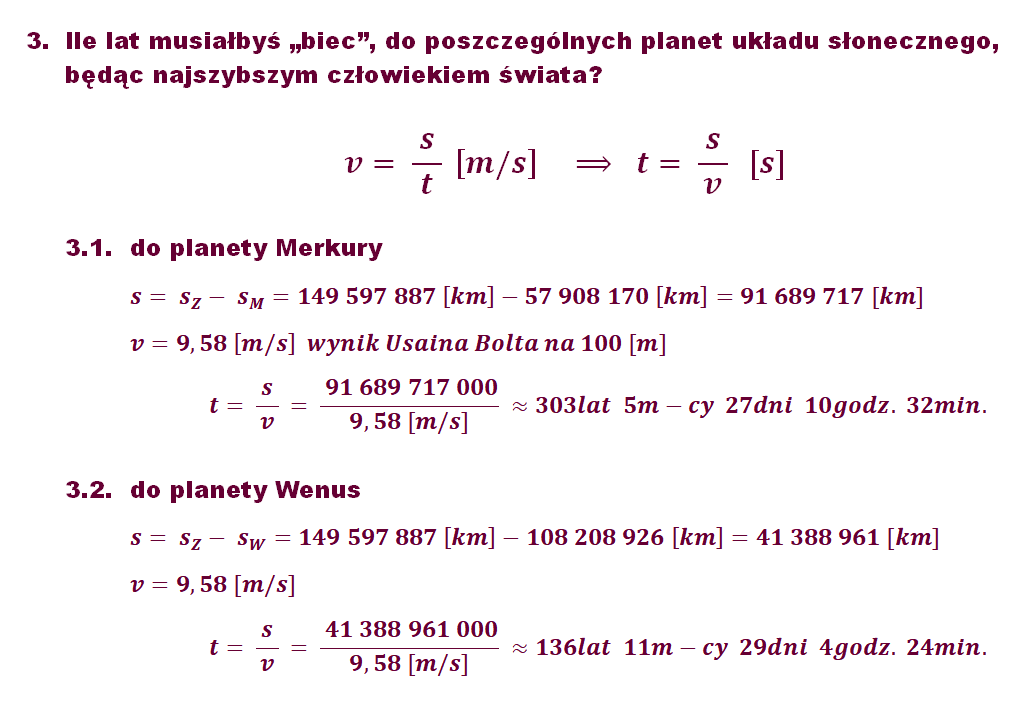 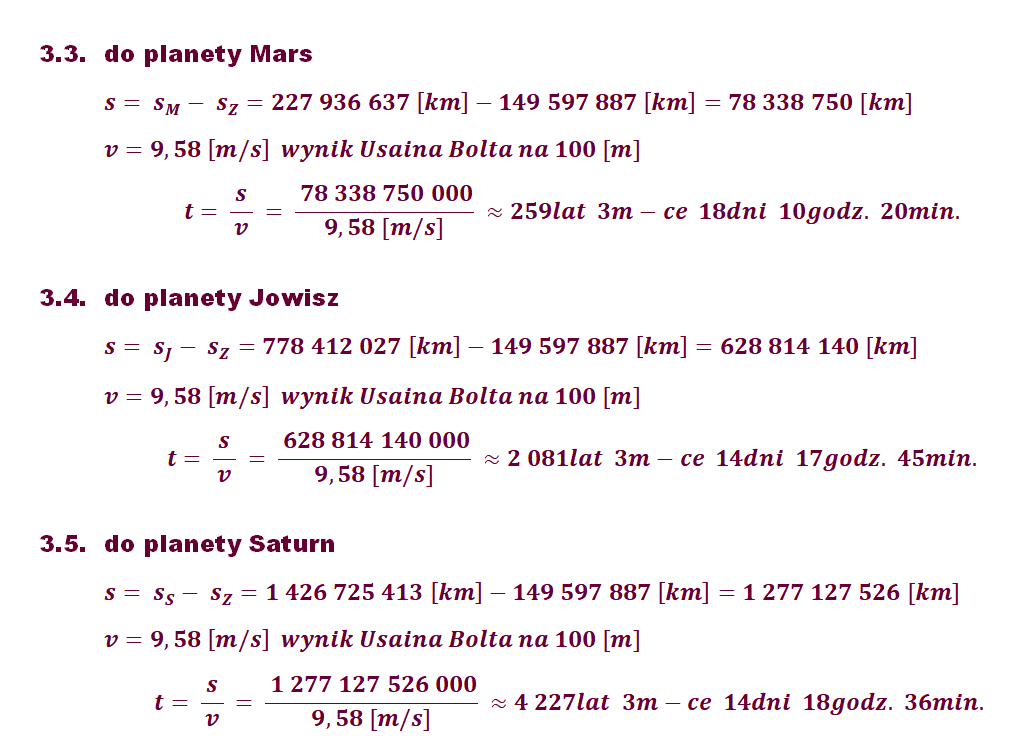 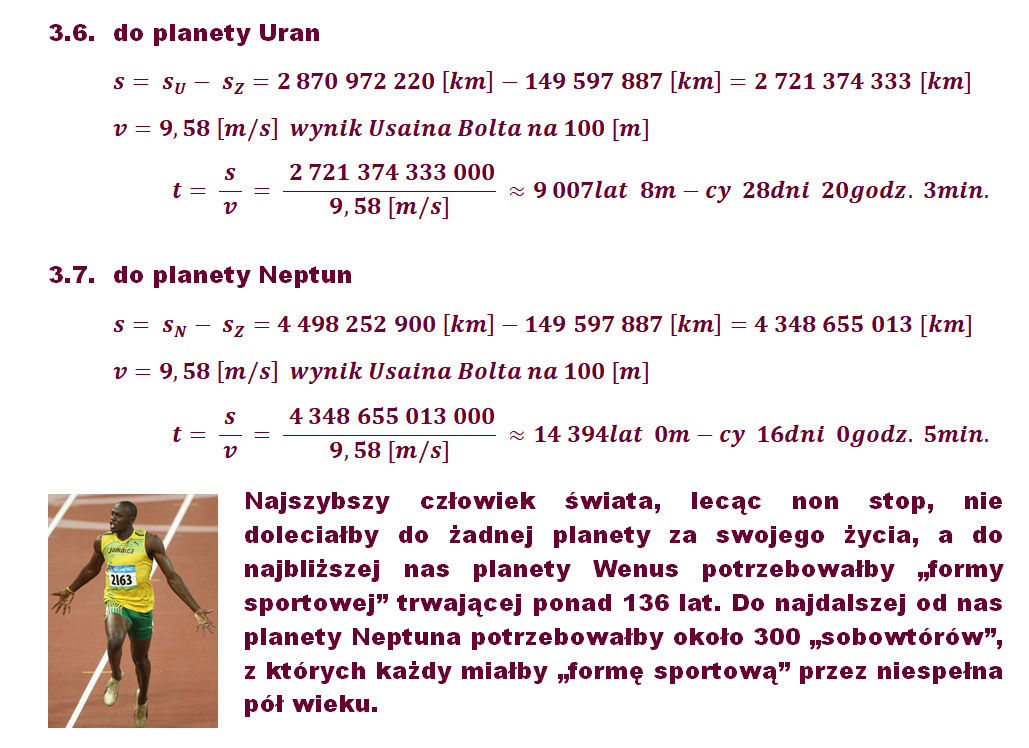 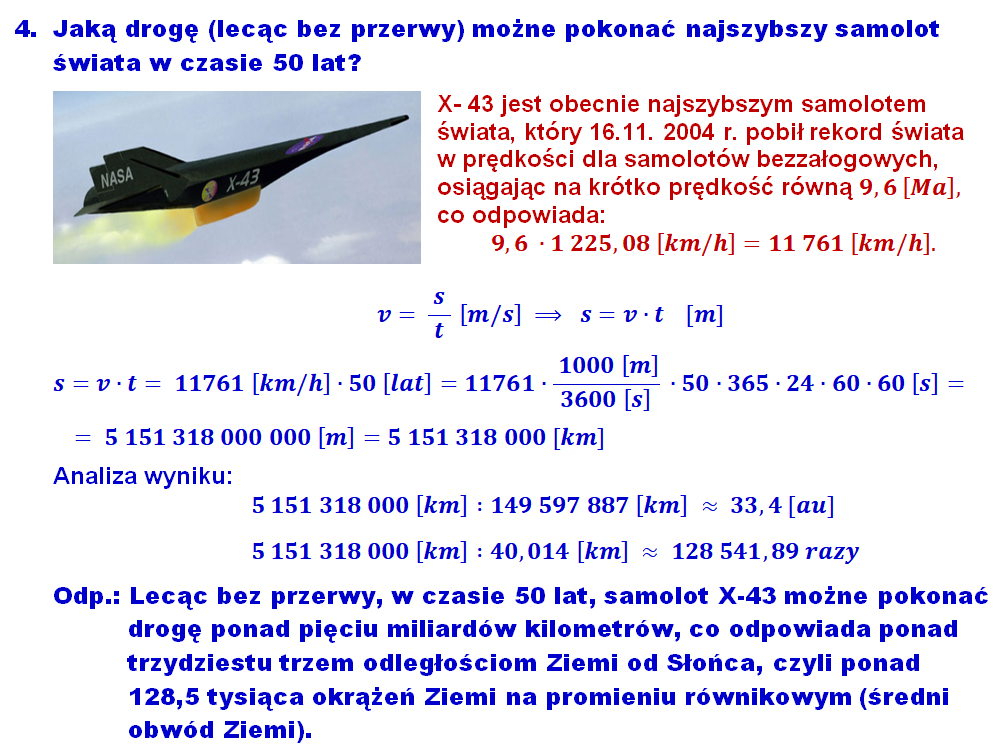